NADAČNÍ FOND JEŠTĚŘICE
 
A

OBEC KYSELKA
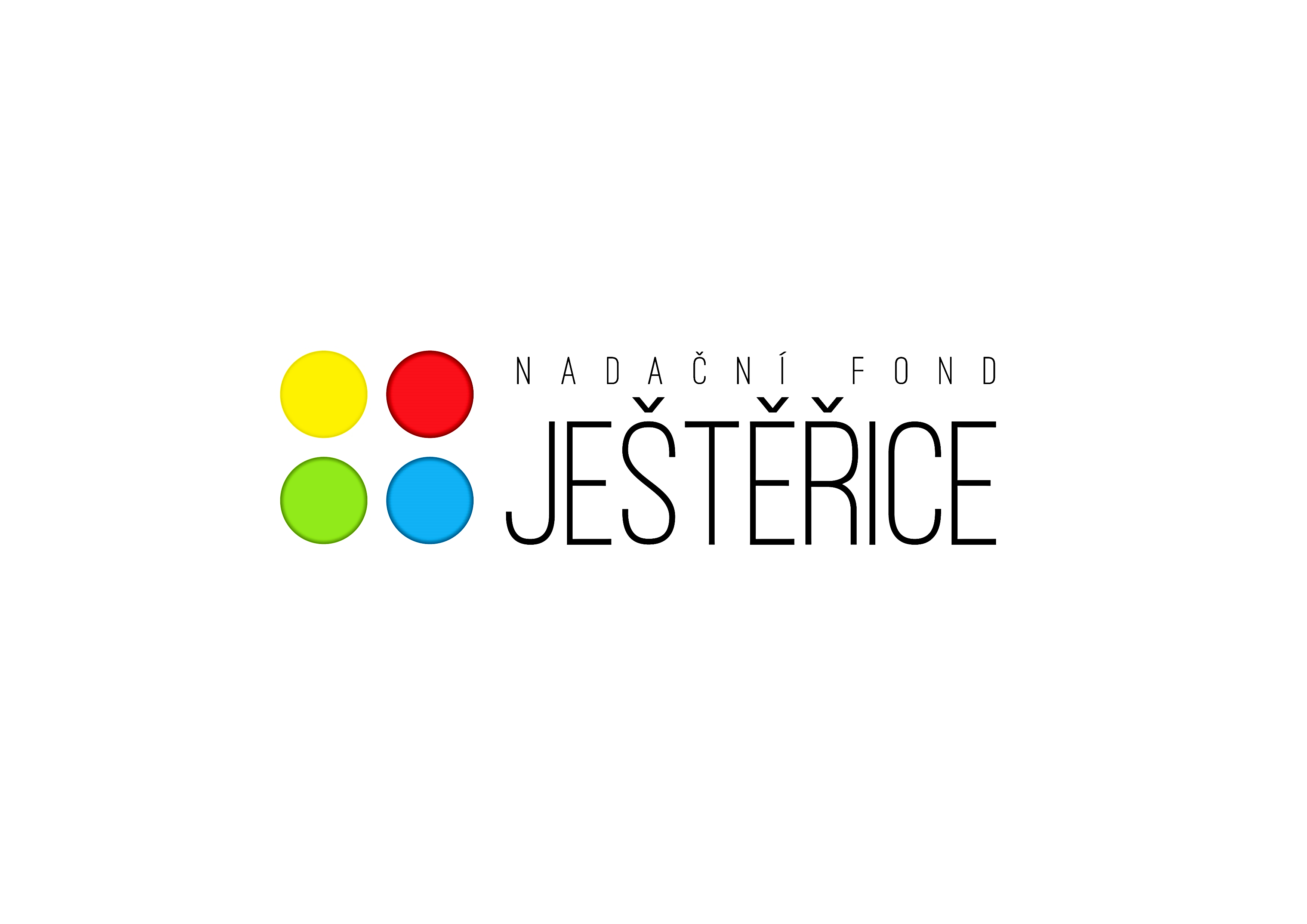 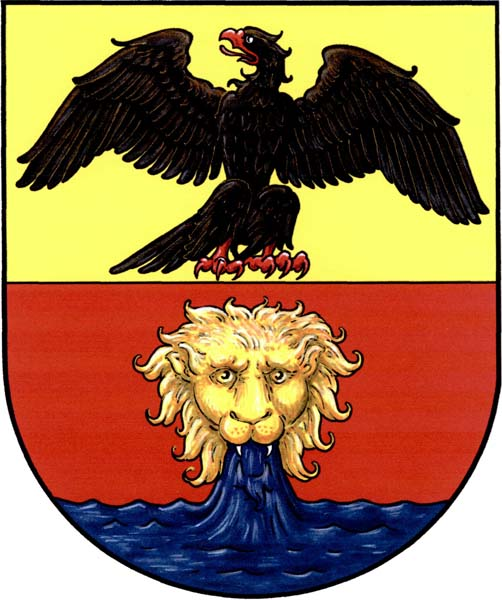 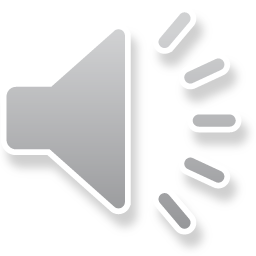 8. ROČNÍK
ROZPUSTILÉHO KLÁNÍ
MEZI OBCEMI KARLOVARSKÉHO KRAJE
POŘÁDAJÍ dne25. 5. 2024od 14 hodin
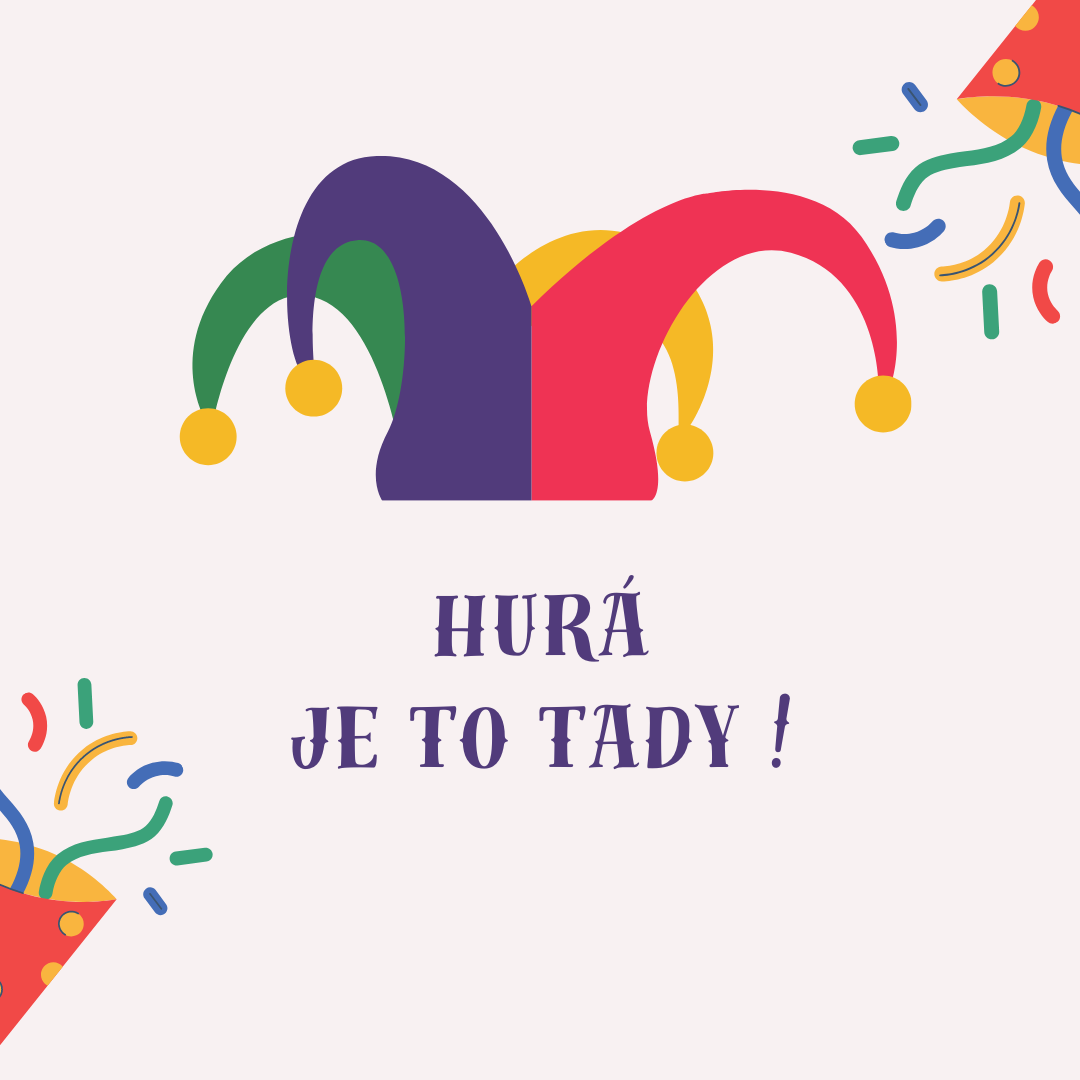 HRY U HRANIC BEZ HRANIC
JEŠTĚTONKA UŽ NENÍ
aneb
JEŠTĚRKA V NÁS
LETOŠNÍ 
TÉMA
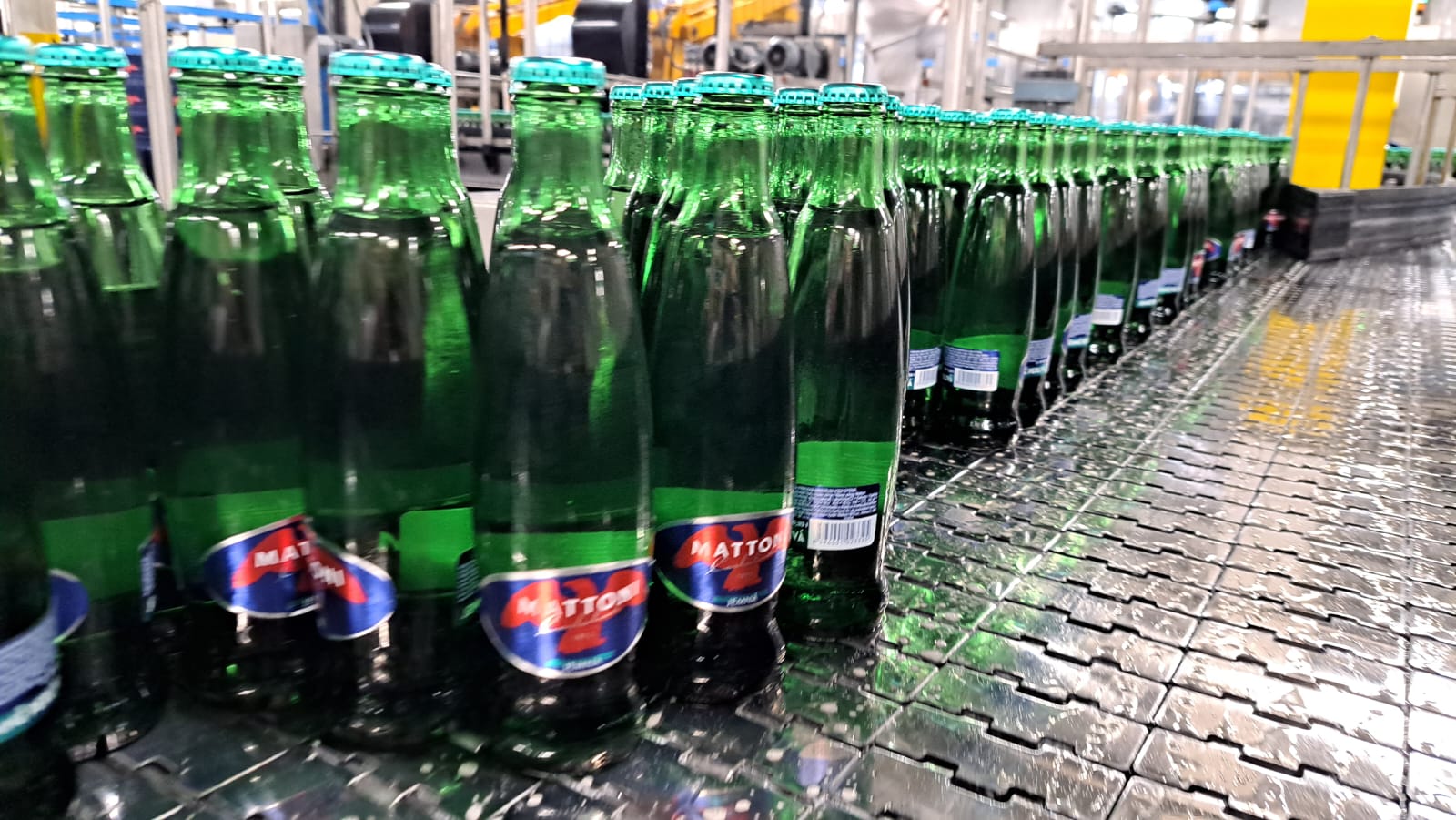 V rámci 
4 originálních soutěží 
rozjedeme 
vlastní 

BUSINESS 
S LÉČIVÝMI PRAMENY
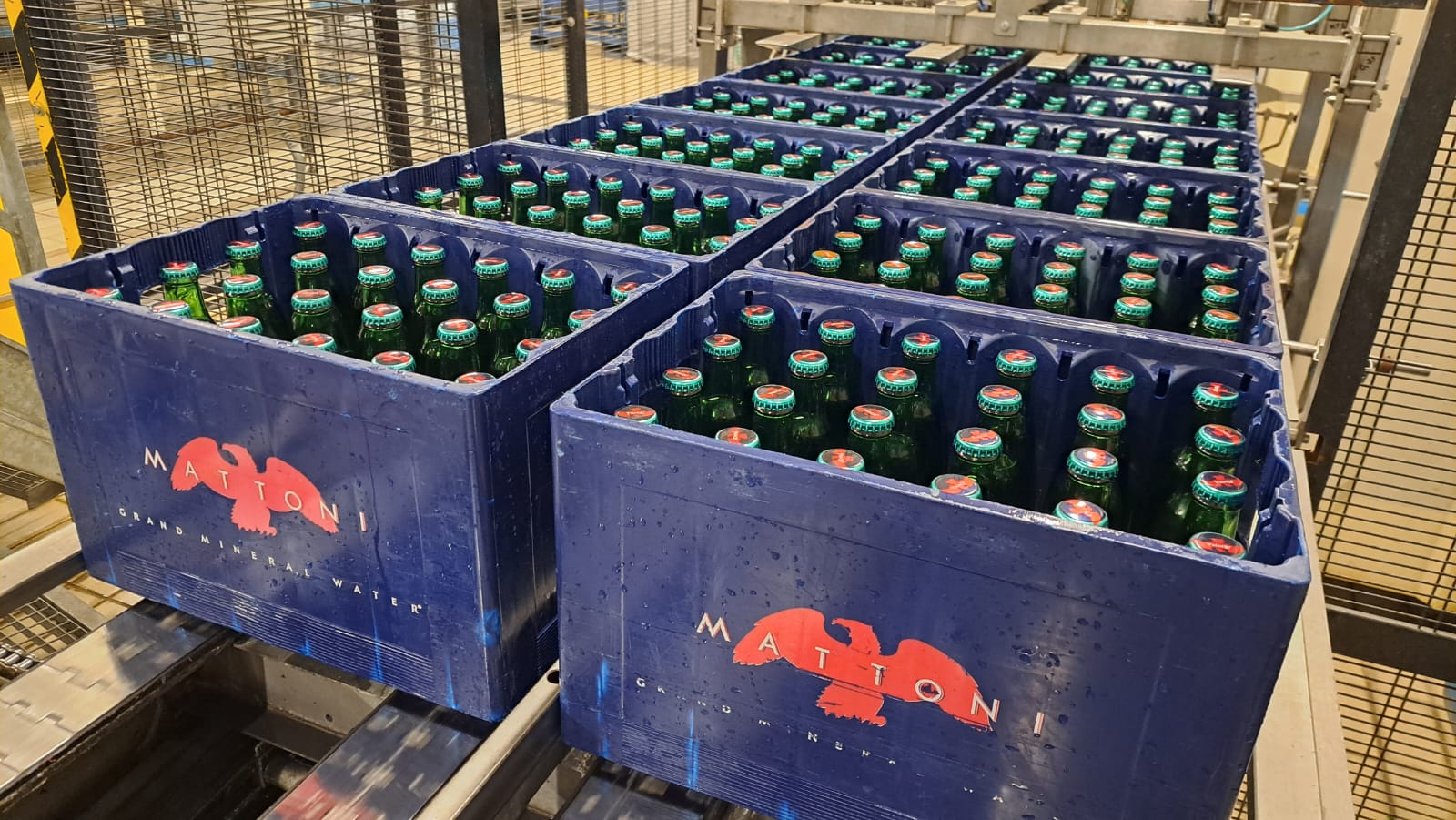 Podobnost se slavnou Mattoni 
je čistě náhodná!
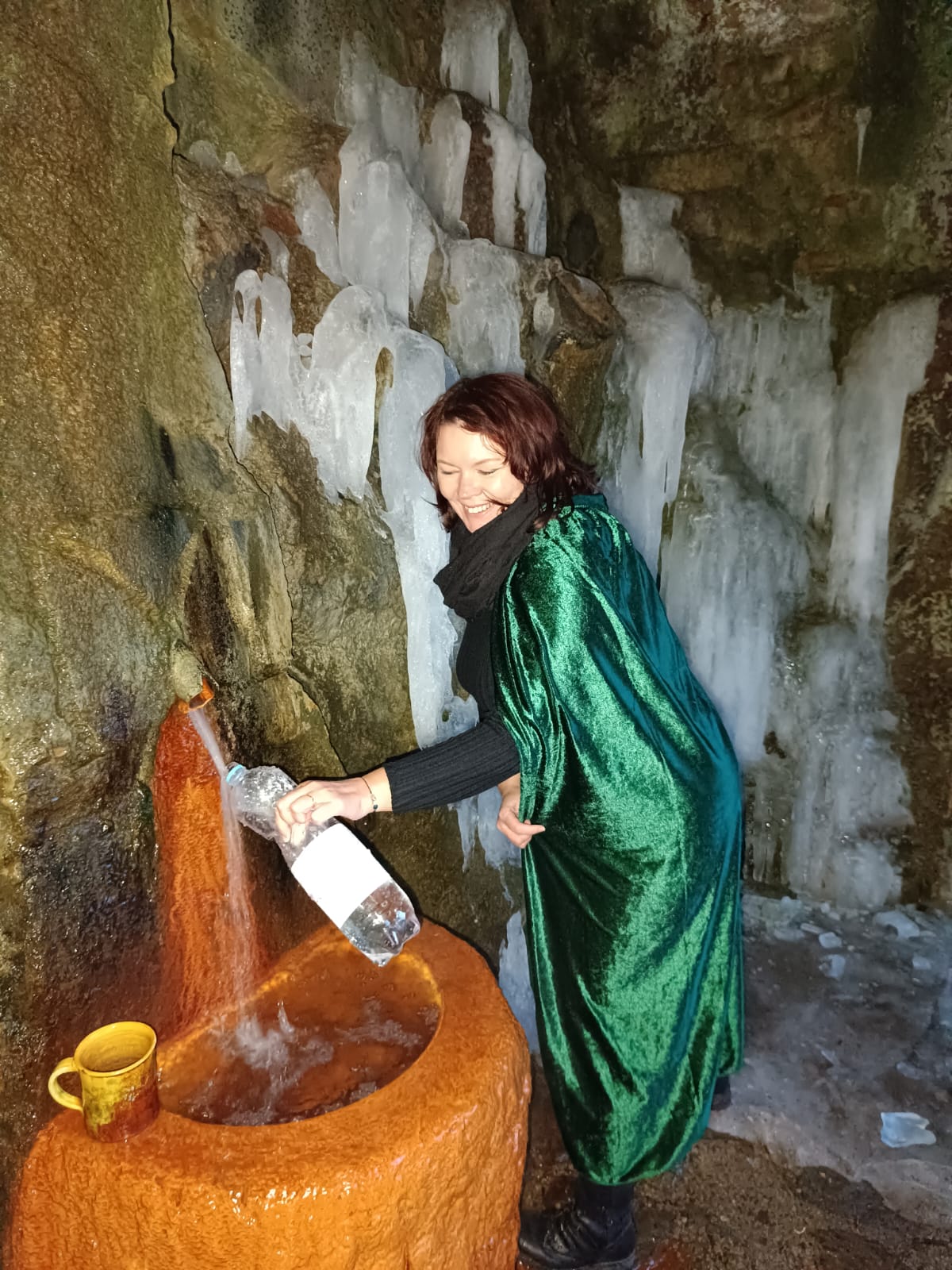 Nejdříve přistoupíme ke STÁČENÍ PRAMENE
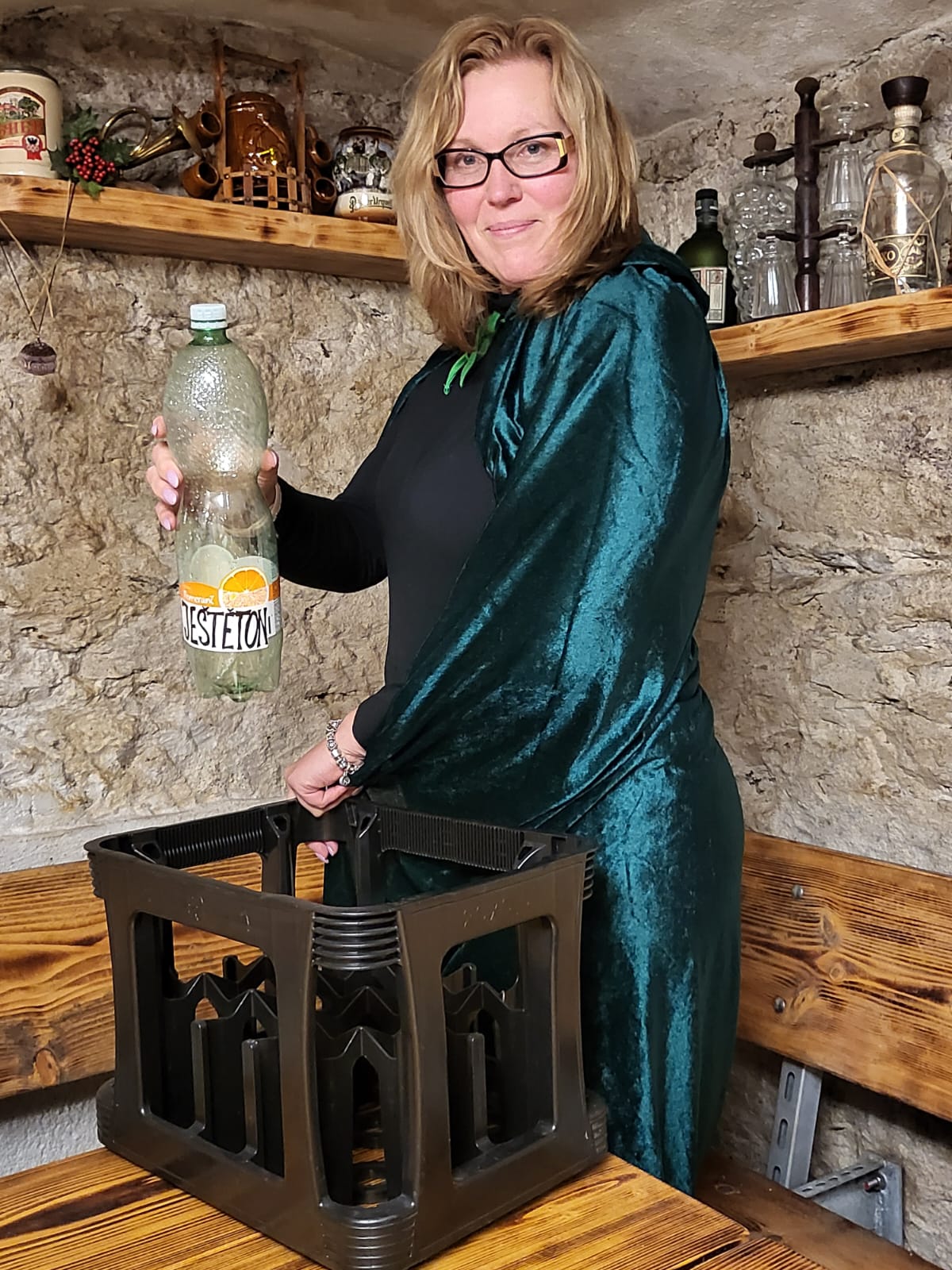 Jakmile je pramen v lahvi, musí LAHEV DO BASY
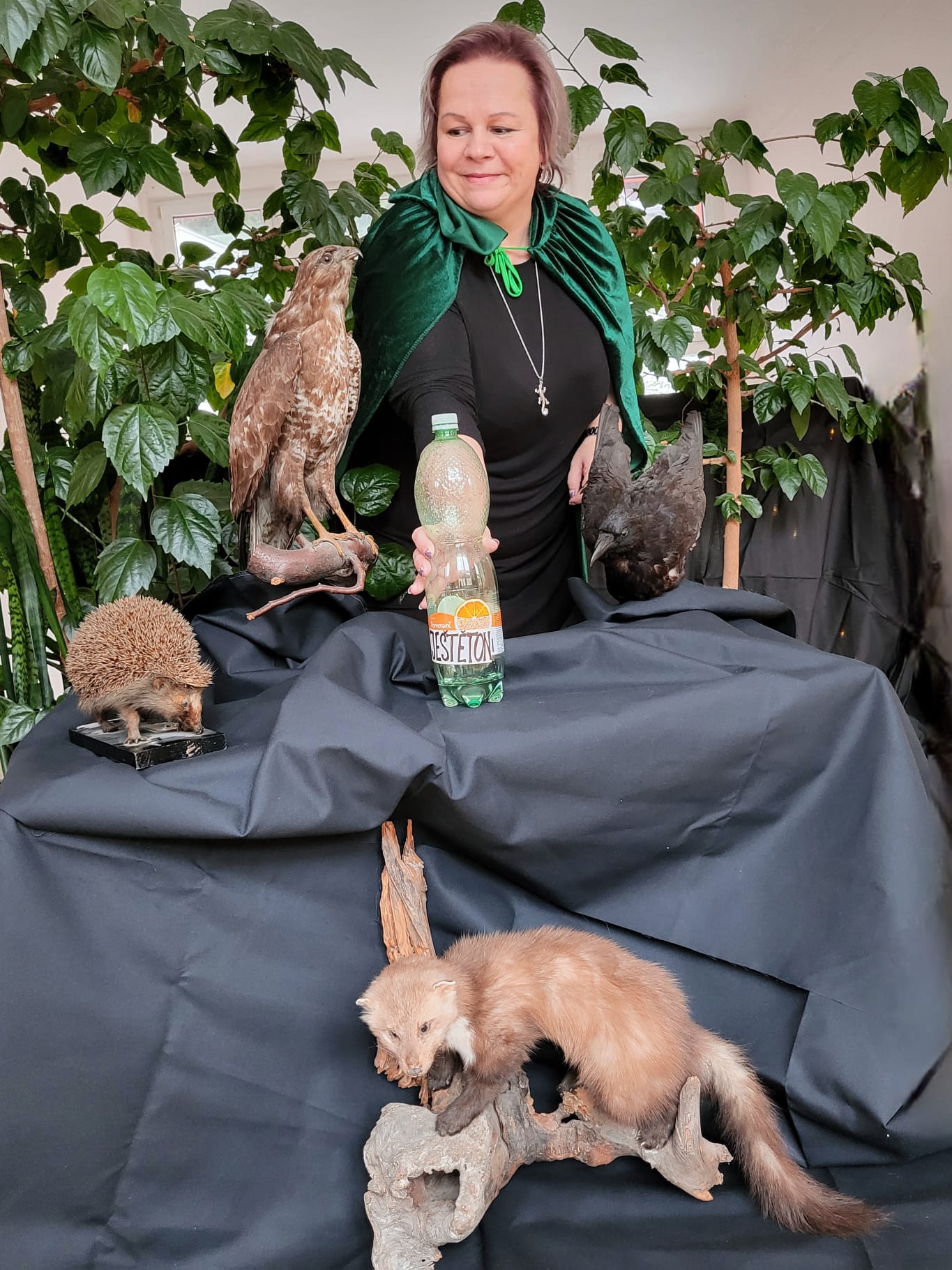 Úspěch produktu na trhu nám zabezpečí REKLAMA
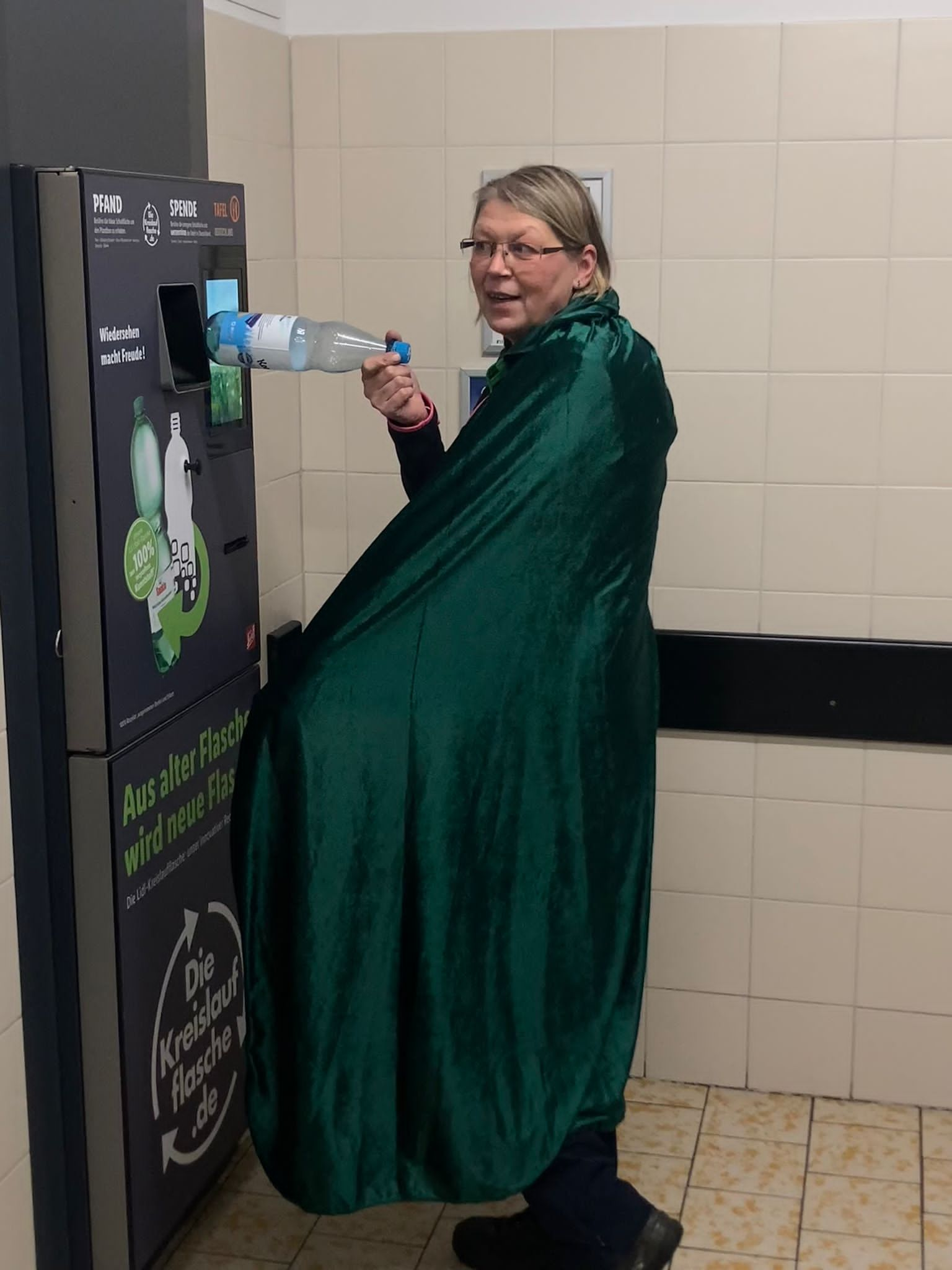 Jsme moderní společnost, proto myslíme i naVRATNÉ LAHVE
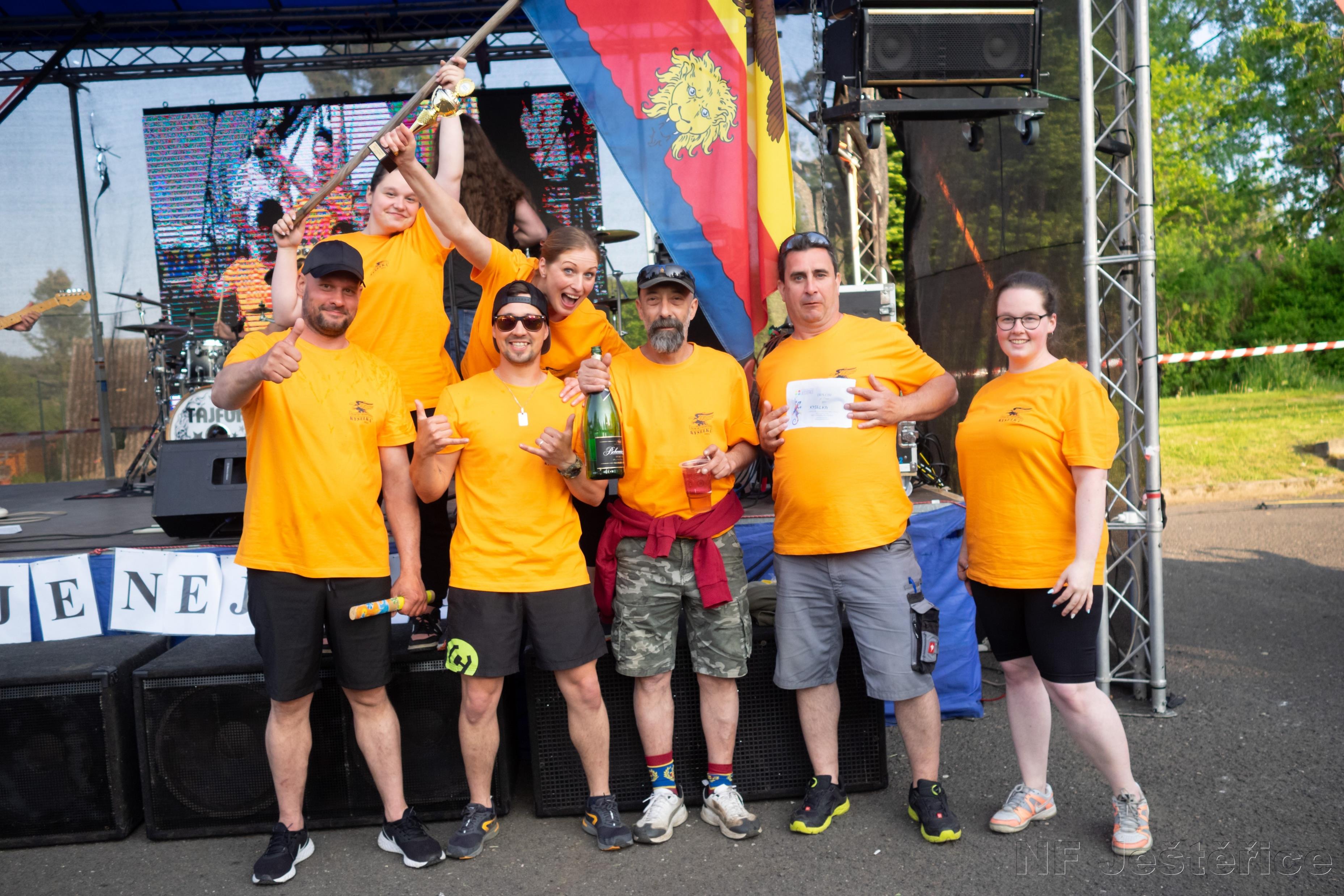 VÝHERCE OBDRŽÍ
hrdý titul vítěze
putovní štafetový kolík
pohár pro vítěze

do města/obce vítěze se přesune následující ročník     HER U HRANIC BEZ HRANIC
v rámci klání bude probíhat také samostatná soutěž: BEST TÝM
Klání proběhne v areáluONTARIO KYSELKAPo skončení her vypukneAFTERPARTY s kapelouBLUECARAVANV případě zájmu bude soutěžícím umožněno bezplatné ubytování v kempu!
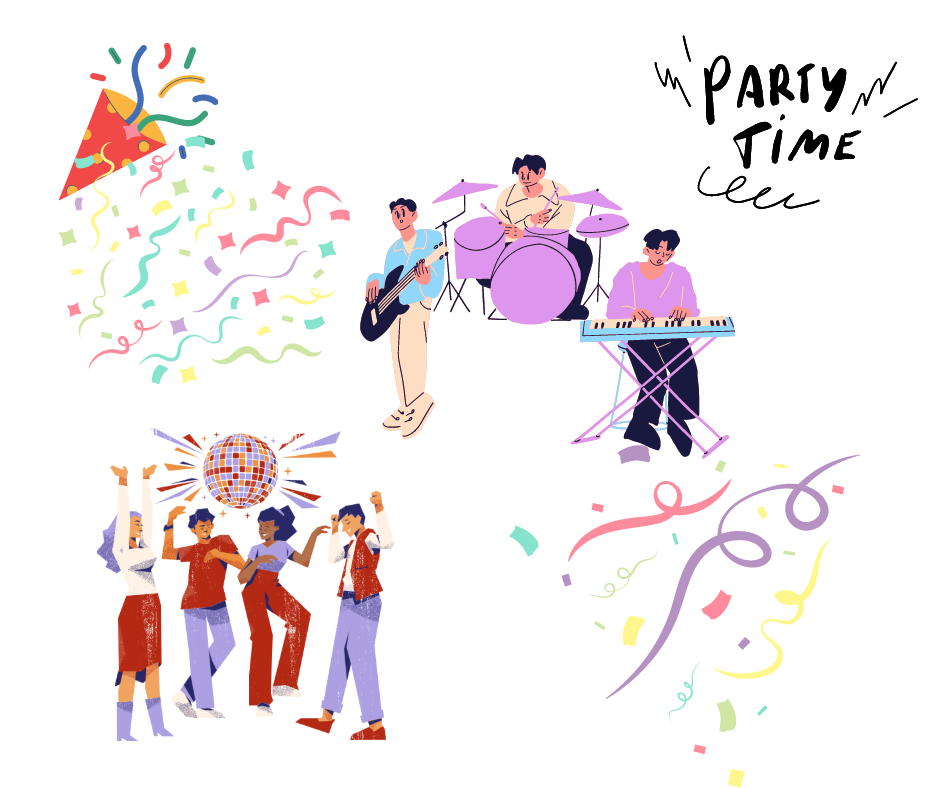 Přihlašování spustíme od 1. 3. 2024Počet týmů, který se Her může účastnit je omezený, proto platí základní pravidlo: KDO DŘÍV PŘIJDE……Do předmětu přihlášky uvést:Přihláška HUHBH 2024 – název obcePřihláška obsahuje: - vůli obce/města k účasti- jméno lídra týmu a kontakt na něj
PŘIHLÁŠKY
ZASÍLAT NA:

nf.jesterice@gmail.com
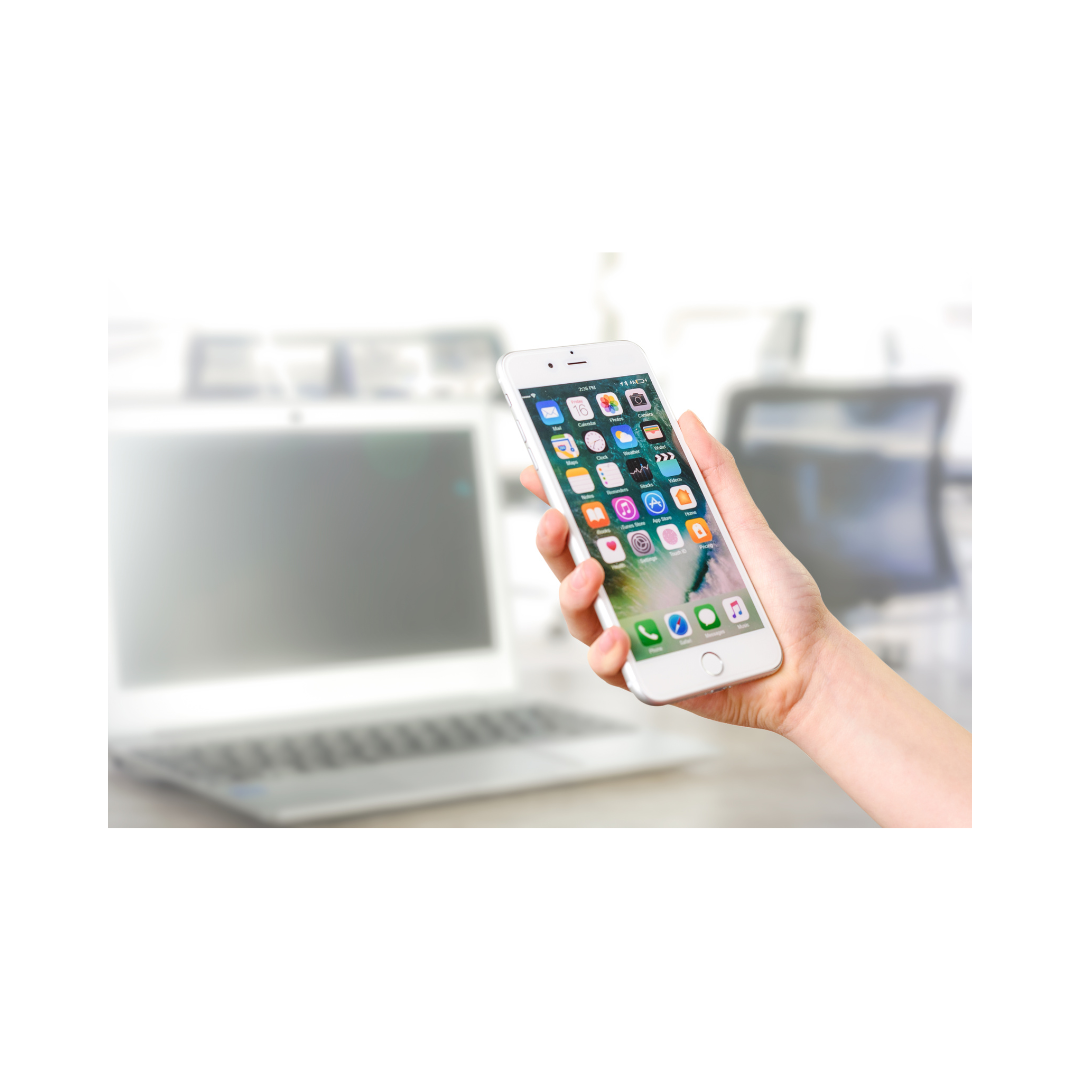 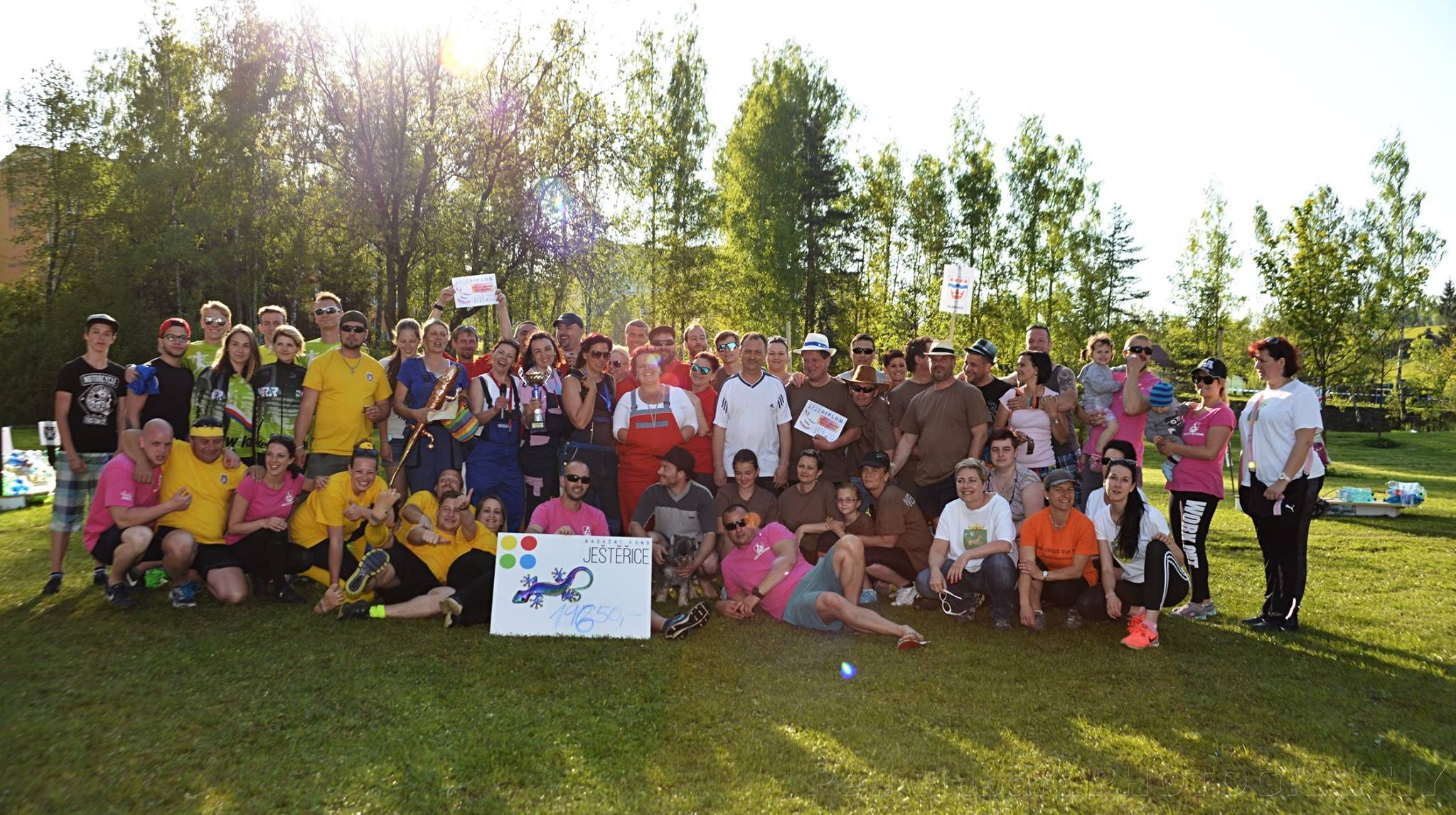 TÝMY
Přihlásit se může tým jakéhokoliv města či obce Karlovarského kraje

Tým musí být složen ze 7 členů (min. 2 ženy)

Jednotliví členové týmu musí být starší 16 let

Maximální kapacita všech týmů je 8
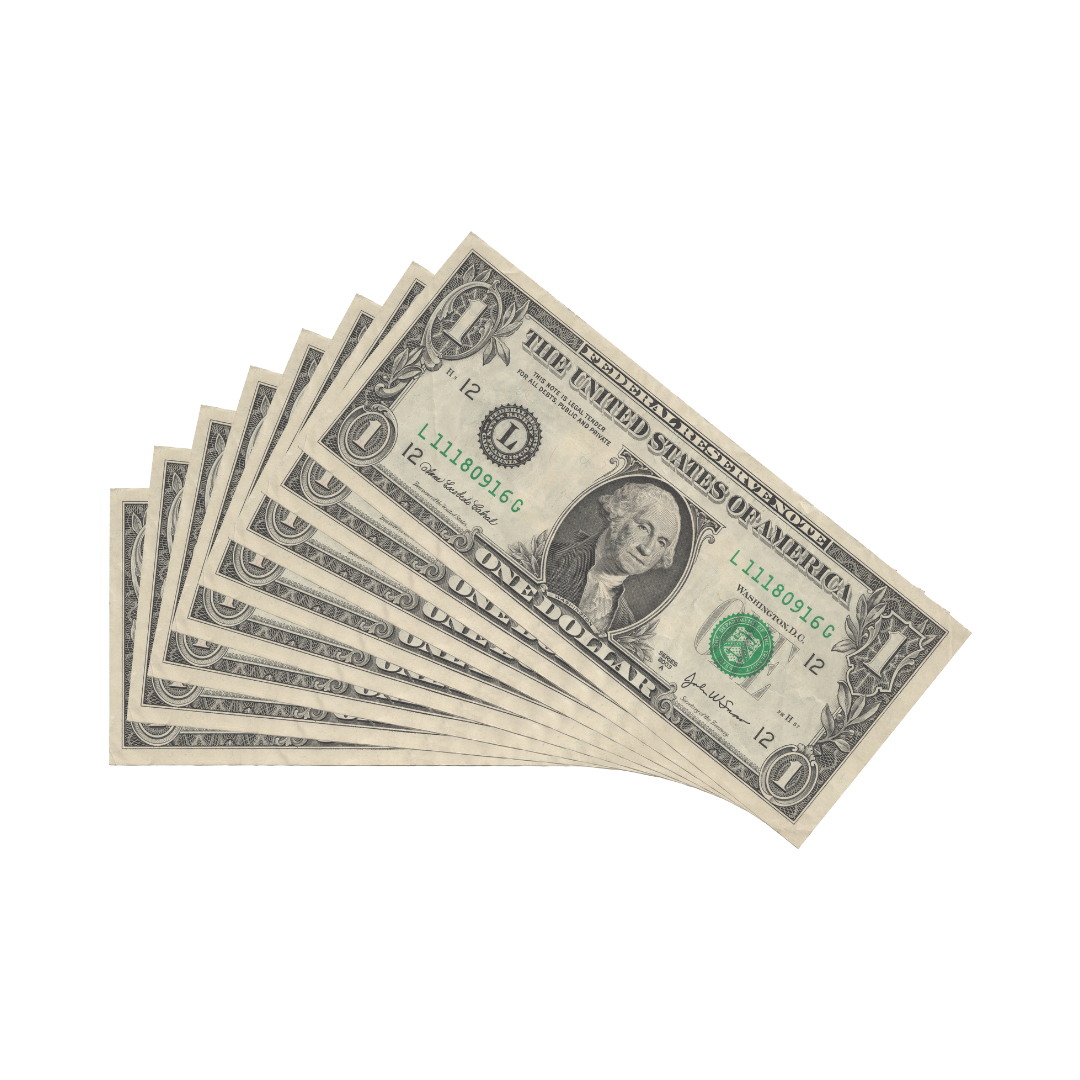 STARTOVNÉ
700 KČ/tým
Po ukončení přihlašování obdrží lídr:	- pokyny k úhradě	- informace k 				parkování, 				časům nástupu, 			ubytování apod.
PREZENTACEA REPREZENTACE
TĚŠÍME SE NA VÁS
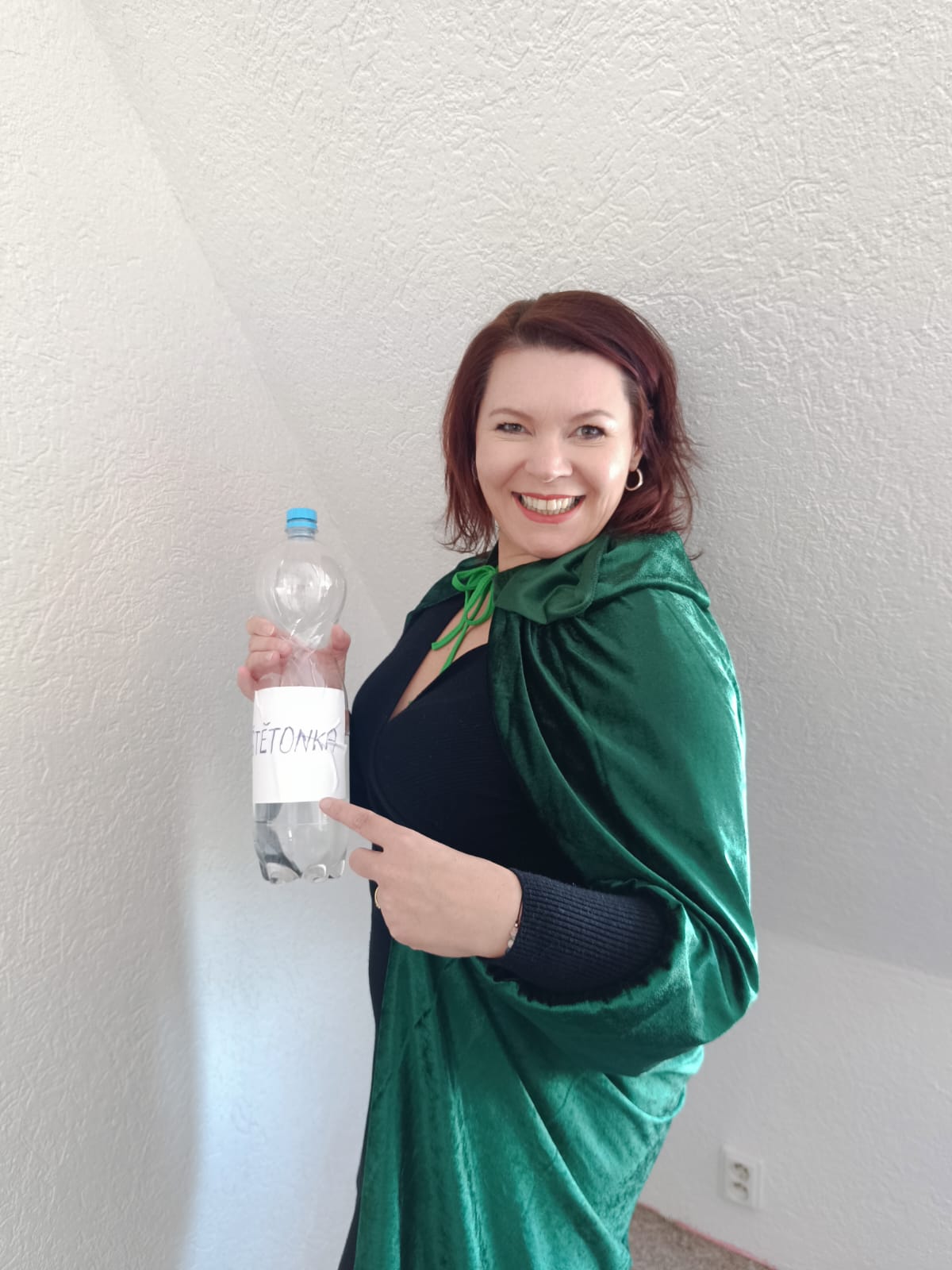 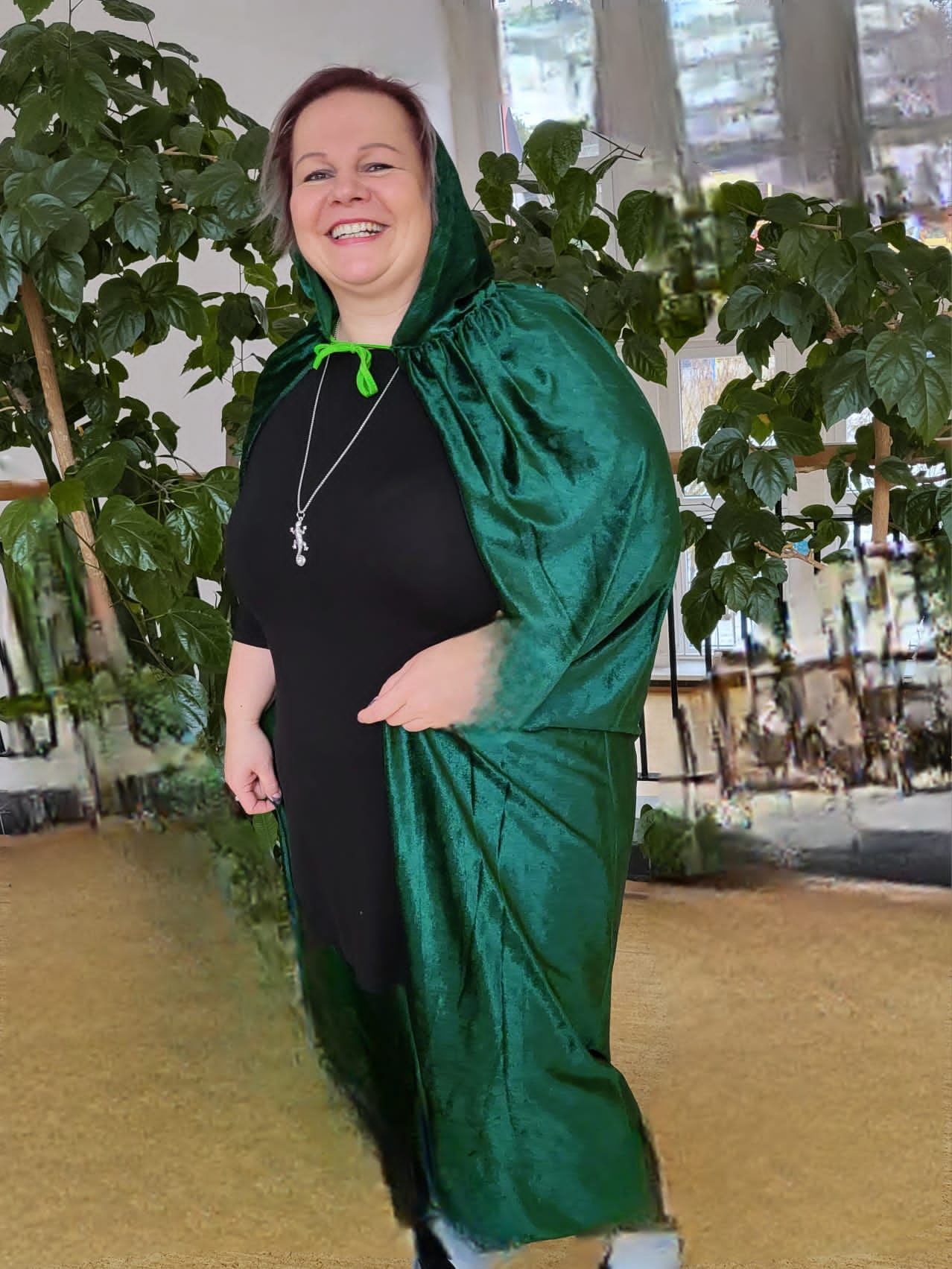 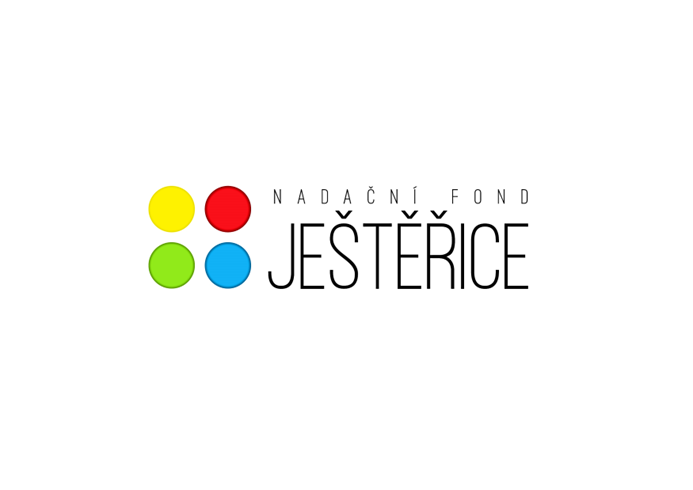 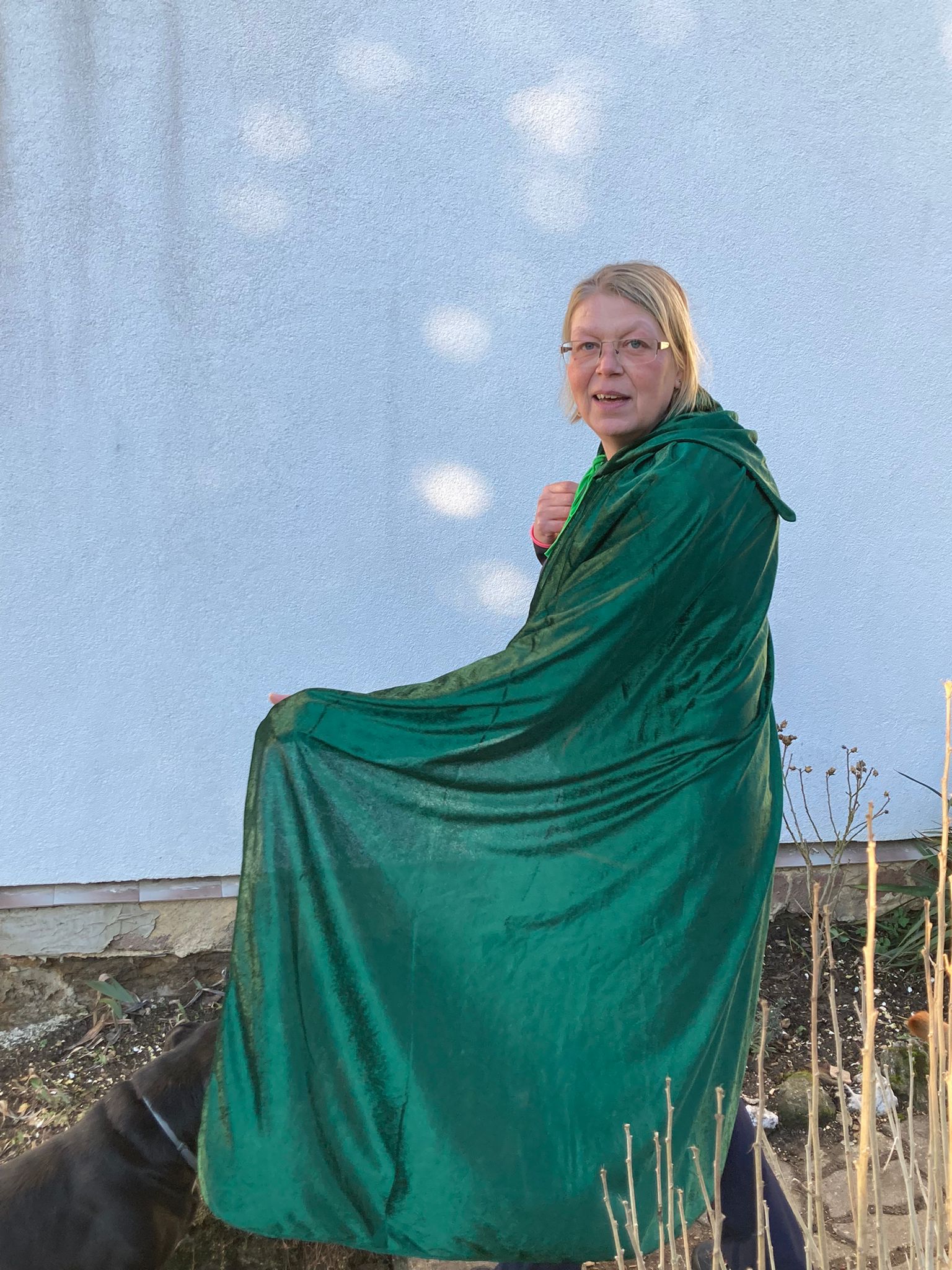 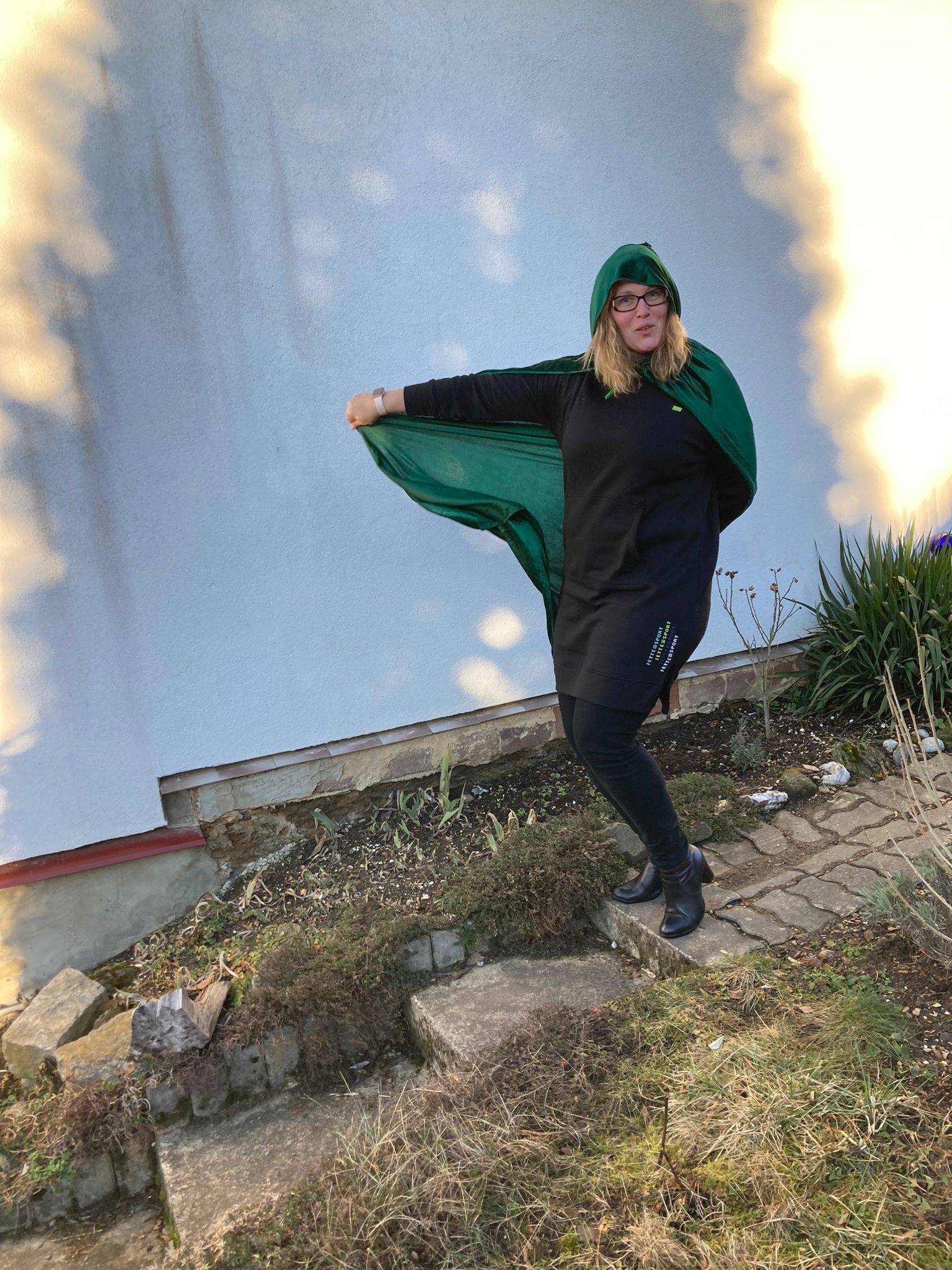 www.nadacni-fond-jesterice.cz